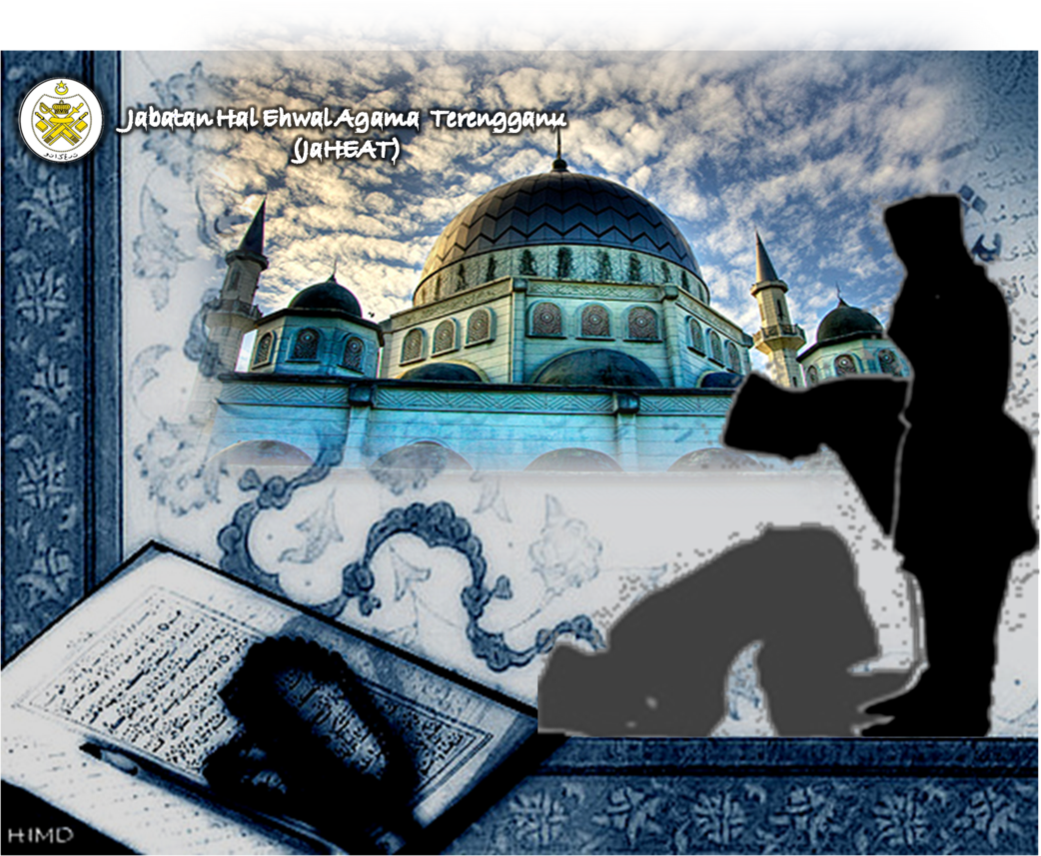 Khutbah Multimedia:
KHUSYUKKAH  ANDA DALAM SOLAT?
27 RabiulAkhir, 1432  bersamaan 1 April,2011
http://e-khutbah.terengganu.gov.my
Pujian Kepada Allah S.W.T.
الْحَمْدُ ِللهِ
Segala puji-pujian hanya bagi Allah S.W.T.
Syahadah
أَشْهَدُ أَن لآ إِلَهَ إِلاَّ اللهُ وَحْدَهُ لاَ شَرِيْكَ لَهُ، وَأَشْهَدُ أَنَّ مُحَمَّدًا عَبْدُهُ وَرَسُوْلُهُ،
Dan aku bersaksi  bahawa sesungguhnya tiada tuhan melainkan Allah, KeesaanNya tiada sekutu bagiNya dan juga aku  bersaksi bahawa nabi Muhammad S.A.W hambaNya dan rasulNya.
Selawat Ke Atas 
Nabi Muhammad S.A.W
اللَّهُمَّ صَلِّ وَسَلِّمْ عَلَى عَبْدِكَ وَرَسُوْلِكَ مُحَمَّدٍ وَعَلَى آلِهِ وَصَحْبِهِ أَجْمَعِيْنَ.
Ya Allah, Cucurilah rahmat dan sejahtera ke atas Nabi yang Mulia Nabi Muhammad S.A.W dan ke atas keluarganya dan para sahabatnya  serta mereka yang mengikutinya dengan baik sehingga hari kemudian.
Wasiat Taqwa
فَيَا عِبَادَ اللهِ، اتَّقُوا اللهَ تَعَالَىَ حَقَّ تُقَاتِهِ، وَاعْلَمُوْا أَنَّ الْخُشُوْعَ هُوَ رُوْحُ الصَّلاَةِ وَالْمَقْصُوْدَ بِهَا.
Wahai hamba-hamba  Allah, Bertaqwalah kepada Allah Taala dengan sebenarnya Dan ketahuilah bahawa khusyuk adalah roh solat dan matlamat yang harus dicapai dalam mengerjakan sembahyang.
Pesanan Taqwa
Tingkatkan Taqwa 
Kepada Allah
Laksana PerintahNya Dan Jauhi segala LaranganNya
Hendaklah melaksanakan perintahNya dengan
ketaatan dan keikhlasan.
Ketahuilah!
Khusyuk
Roh solat
Matlamatnya dicapai dalam SOLAT
Tingkatkan tahap kekhusyukkan dalam solat
Khutbah Jumaat hari ini ……
Khutbah Multimedia:
KHUSYUKKAH ANDA DALAM SOLAT?
27 RabiulAkhir, 1432  bersamaan 1 April,2011
http://e-khutbah.terengganu.gov.my
Mengadap Ilahi  dalam …..
Ketenangan Anggota
Kelembutan
Keheningan Hati
Untuk kekhusyukan di hadapan Tuhan Yang Maha Pemurah dan Penyayang
Digambarkan KEKHUSYUKAN Solat 
Si Musolli iaitu …..
Tiada terlintas  kesibukan duniawi
Dihatinya hanya rasa ketundukan syahdu dan setia kepada Allah
Insyaallah .. ditempatkan  dalam himpunan hamba Allah yang berjaya dan pujian di sisiNya
Firman Allah dalam 
Surah Al-Mukminun Ayat 1 & 2
قَدْ أَفْلَحَ الْمُؤْمِنُونَ.الَّذِينَ هُمْ فِي صَلاَتِهِمْ خَاشِعُونَ.
“Sesungguhnya berjayalah orang yang beriman.  Iaitu mereka yang khusyuk dalam sembahyangnya.”
Tiada kekhusyukkan dalam Solat …..
Tiada jiwa
Solat diibaratkan …
Kosong / 
Tiada impak positif
Tiada menghidupkan kerohanian dan kesedaran
Sebab perlunya khusyuk kerana …..
Akan menyempurnakan solat
Insyaallah diterima Allah untuk  kebahagiaan hidup
Digusarkan solat ditolak dan penyesalan yang tiada kesudahan
Ruginya ……. jika seseorang ..…
Kehilangan khusyuk dalam solat, ertinya …..
Keadaannya lalai
Remeh perintah Allah
Ketidaksedaran kehadiran Allah yang disembah
Akibat dari sikap sambil lewa dalam solat
Musolli lupa bilangan rakaat
Lupa tahiyyat awal, terus qiam
Iblis berjaya menguasai pemikiran dan jiwa
Hati tidak khusyuk dan anggota tiada disiplin
Pengajaran dari kisah zaman Rasulullah
Seorang lelaki bermain-main janggut ketika solatnya
لَوْ خَشَعَ هَذَا لَخَشَعَتْ جَوَارِحُهُ.
Sabda Rasulullah “andainya si dia  ini hatinya khusyuk nescaya anggota tubuhnya juga khusyuk (diam, atau tidak menggerakkannya tanpa tujuan)
Tanpa rasa khusyuk akan berlaku……
Musolli tamatkan solat dengan cepat
“Bagaikan ayam mematuk padi” 
dan anggukkan kepala tiada keheningan dalam ruku’, sujud, qiam dan duduknya.
Nabi s.a.w. sangat tidak gemar …..
Melihat sahabat bersolat dengan 
gopoh-gapah …. Sabdanya:
لَوْ مَاتَ هَذَا عَلَى حَالِهِ هَذَا مَاتَ 
عَلَى غَيْرِ مِلَّةِ مُحَمَّدٍ
“Andainya si dia ini mati dalam keadaan seperti dalam solatnya itu, maka matinya bukan atas nama agama Muhammad”
Rasulullah s.a.w. menjelaskan …….
Solat menghasilkan
Kebaikan 
Dan Rahmat
Keburukan
Kepada orang mengerjakannya
Sabda Rasulullah S.A.W
إِنَّ الْعَبْدَ إِذَا صَلَّى فَأَحْسَنَ الصَّلاَةَ، فَصَعَدَتْ وَلَهَا نُوْرٌ. فَإِذَا انْتَهَتْ إِلَى أَبْوَابِ السَّمَآءِ، فُتِحَتْ لَهَا أَبْوَابُ السَّمَآءِ، وَتَشْفَعُ لِصَاحِبِهَا وَتَقُوْلُ: حَفِظَكَ اللهُ كَمَا حَفَظْتَنِيْ .وَإِذَا أَسَاءَ فِيْ صَلاَتِهِ، فَلَمْ يُتِمْ رُكُوْعَهَا وَسُجُوْدَهَا، وَلَهَا ظُلْمَةٌ فَتَقُوْلُ: ضَيَّعَكَ اللهُ كَمَا ضَيَّعْتَنِيْ. فَإِذَا انْتَهَتْ إِلَى أَبْوَابِ السَّمَآءِ، غُلِّقَتْ دُوْنَهَا ثُمَّ تُلَفُّ كَمَا يُلَفُّ الثَّوْبُ الْخَلِقِ، فَيُضْرَبُ بِهَا وَجْهُ صَاحِبِهَا.
Maksudnya:
“Sesungguhnya seseorang hamba Allah itu apabila bersolat itu (dengan khusyuk) naiklah (pahala) solat itu kehadrat Akkah, solat itu bercahaya dan apabila sampai ke pintu langit, terbukalah pintu-pintu langit dalam keadaan solat itu menyokong musolli sambil berkata: Allah memelihara anda sebagaimana anada memelihara aku.  Sebaliknya apabila seseorang itu memburukan solatnya (tidak khusyuk) seperti tidak menyempurnakan ruku’ dan sujudnya, naiklah solat itu bersama kegelapan yang dimilikinya sambil berkata: Allah mengabaikan kamu sepertimana kamu mengabaikan aku.  Maka apabila solat itu tiba di langit semua pintu-pintu tertutup rapat. Kemudian solat itu dibungkus seperti dibungkus baju buruk kemudian dihumbang ke atas muka orang yang mengerjakannya”
Ingatlah !!!!! …….
Lakukan solat dengan khusyuk kerana dialu-alukan Allah Taala.
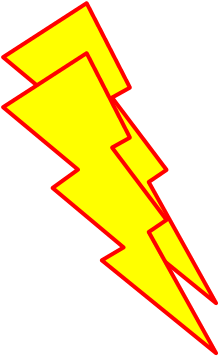 Solat sambil lewa, malas tanpa khusyuk  DIBENCI ALLAH DAN 
TIDAK DITERIMANYA.
Pesanan
Khusyukkan solat dan serius
Usaha dan pertingkatkan solat hingga capai kekhusyukkan
Dalam solat, hati dan fikiran sering menerawang… Perbetulkanlah Diri
Supaya solat ada roh  dan memberi kesan positif di dunia dan akhirat
Firman Allah dalam 
Surah ِِAl Isra’ Ayat 107 - 109
قُلْ آمِنُواْ بِهِ أَوْ لاَ تُؤْمِنُواْ إِنَّ الَّذِينَ أُوتُواْ الْعِلْمَ مِن قَبْلِهِ إِذَا يُتْلَى عَلَيْهِمْ يَخِرُّونَ لِلأَذْقَانِ سُجَّدًا وَيَقُولُونَ سُبْحَانَ رَبِّنَا إِن كَانَ وَعْدُ رَبِّنَا لَمَفْعُولاً وَيَخِرُّونَ لِلأَذْقَانِ يَبْكُونَ وَيَزِيدُهُمْ خُشُوعًا
“Katakanlah : sama ada kamu beriman kepadanya atau tidak : Sesungguhnya orang yang diberi ilmu sebelum itu apabila dibacakan Al-quran kepada mereka, mereka segera menumuskan muka denga n sujud.  Serta mereka menegaskan : Maha Suci Tuhan Kami! Sesungguhnya janji Tuhan kamu tetap terlaksana.  Dan mereka segera menumuskan mukanya dengan sujud itu sambil menangis sedang Al-Quran menambahkan mereka khusyuk”.
Doa Antara Dua Khutbah
Aamiin Ya Rabbal Aalamin..
Tuhan Yang Memperkenankan Doa Orang-orang Yang Taat, Berilah Taufik Kepada Kami 
Di Dalam Mentaatimu, Ampunilah Kepada 
Mereka Yang 
Memohon Keampunan.
Aamiin
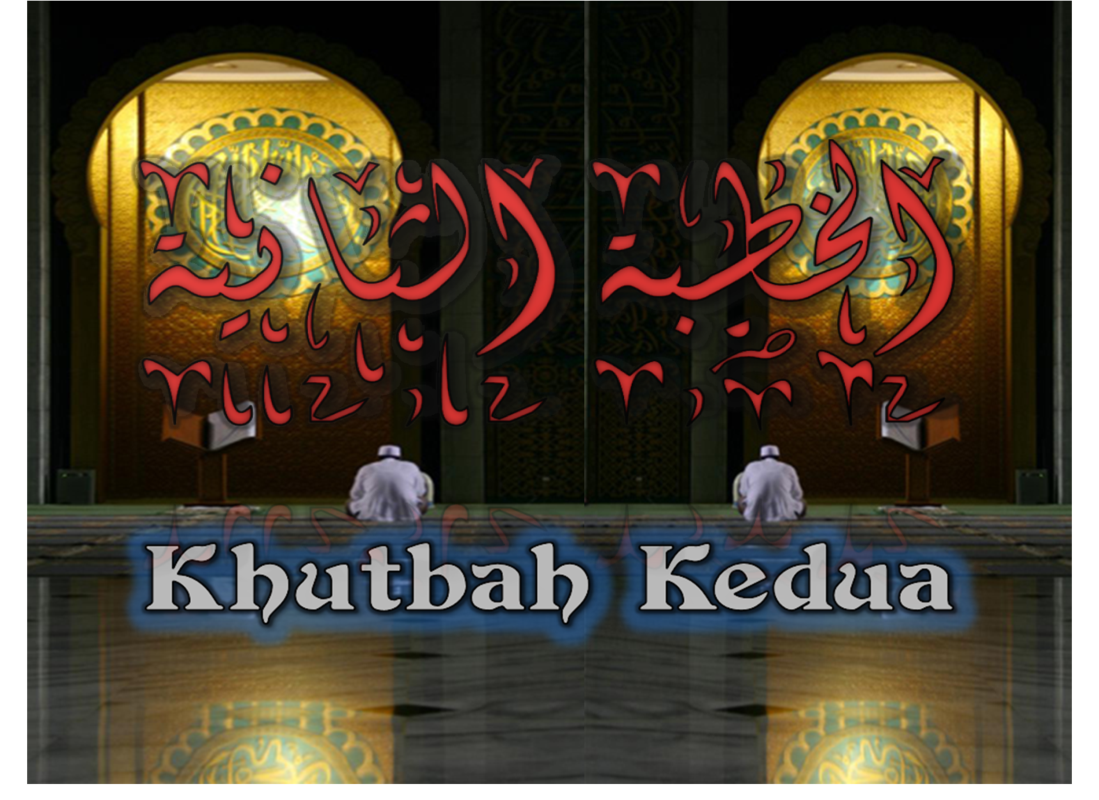 Pujian Kepada Allah S.W.T.
الْحَمْدُ لِلَّهِ
Segala puji-pujian hanya bagi Allah S.W.T.
Syahadah
وَأَشْهَدُ أَن لآ إِلَهَ إِلاَّ اللهُ وَحْدَهُ لاَ شَرِيْكَ لَهُ، وَأَشْهَدُ أَنَّ مُحَمَّدًا عَبْدُهُ وَرَسُوْلُهُ الدَّاعِى إِلَى رِضْوَانِهِ.
Dan aku bersaksi  bahawa sesungguhnya tiada tuhan melainkan Allah, KeesaanNya tiada sekutu bagiNya dan juga aku bersaksi bahawa nabi Muhammad S.A.W hambaNya dan rasulNya  yang menjadi petunjuk  jalan keredhaanNya.
Selawat Ke Atas 
Nabi Muhammad S.A.W
اللَّهُمَّ صَلِّ وَسَلِّمْ عَلَى عَبْدِكَ وَرَسُوْلِكَ مُحَمَّدٍ وَعَلَى آلِهِ وَصَحْبِهِ .
Ya Allah, Cucurilah rahmat dan sejahtera ke atas hambaMu dan rasulMu Nabi Muhammad S.A.W dan ke atas keluarganya dan para sahabatnya.
Wasiat Taqwa
فَيَا عِبَادَ الله، اتَّقُوا اللهَ وَأَطِيْعُوْهُ بِامْتِثَالِ أَوَامِرِهِ وَاجْتِنَابِ مَا نَهَاكُمْ عَنْهُ لَعَلَّكُمْ تُرْحَمُوْنَ وَتُفْلِحُوْنَ.
Wahai hamba-hamba Allah, 
Bertaqwalah kepada Allah dan taatilah Dia dengan mengerjakan segalah suruhanNya dan menghindari  apa  ditegahNya .Moga-moga kamu dirahmati dan diberi kejayaan.
Seruan
Tingkatkan ketaqwaan dan ketaatan kepada Allah
Patuhi dan laksanakan perintahNya serta jauhi laranganNya
Beroleh rahmat dan kejayaan 
hidup dunia dan akhirat
Firman Allah dalam 
Surah Al-Anbia’ Ayat 90
فَاسْتَجَبْنَا لَهُ وَوَهَبْنَا لَهُ يَحْيَى وَأَصْلَحْنَا لَهُ زَوْجَهُ إِنَّهُمْ كَانُوا يُسَارِعُونَ فِي الْخَيْرَاتِ وَيَدْعُونَنَا رَغَبًا وَرَهَبًا وَكَانُوا لَنَا خَاشِعِينَ
“Maka kami perkenankan dianya, dan Kami kurniakan kepadanya Yahya, dan Kami perelokkan keadaan isterinya, untuk melahirkan anak baginya. Sesungguhnya mereka sentiasa berlumba-lumba dalam mengerjakan kebaikan, dan sentiasa berdoa kepada Kami dengan penuh harapan serta gerun takut: dan mereka pula sentiasa khusyuk dan taat kepada Kami”.
Ayat di atas menjelaskan …….
Sikap menyegerakan amal soleh
Khususnya 
Amalan doa dan sembahyang
Mendekatkan diri kepada Allah dan diterima serta diperkenanNya
Beberapa panduan untuk khusyukkan solat, iaitu …..
1
Merancang dan bersedia dalam fizikal (jasad) dan spiritual (rohani).
2
FAHAMI, solat adalah ibadat mendekatkan diri, bersama dan bermunajat kepada Allah.
3
Tumpuan tempat sujud dan kawal pemikiran serta ingatkan Allah dan solat.
Sambungan …..
Fahami terperinci dan dalami bacaan, zikir dan pergerakan serta hayati solat.
4
Anggaplah solat yang dikerjakan adalah SOLAT TERAKHIR, kerana harus selepas solat mungkin ajal tiba menjemput.
5
6
Berpakaian yang sesuaian bersolat 
dan laksanakan di tempat mulia seperti masjid / musolla.
Marilah ucapkan selawat dan salam kepada Rasulullah s.a.w. sebagaimana firman Allah …
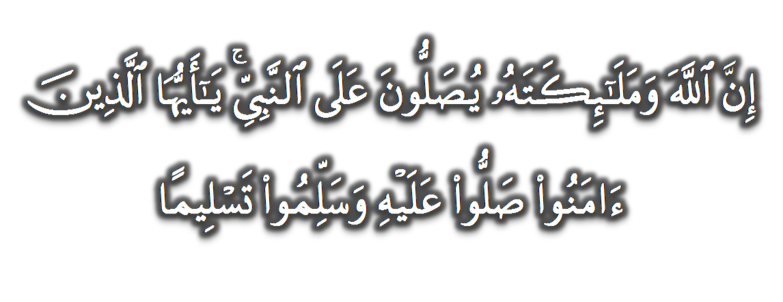 “Sesungguhnya Allah Taala Dan Para Malaikat Sentiasa Berselawat Ke Atas Nabi (Muhammad) .
Wahai Orang-orang Beriman! Berselawatlah Kamu 
Ke Atasnya Serta Ucapkanlah Salam Sejahtera Dengan Penghormatan Ke Atasnya Dengan Sepenuhnya”.
Selawat
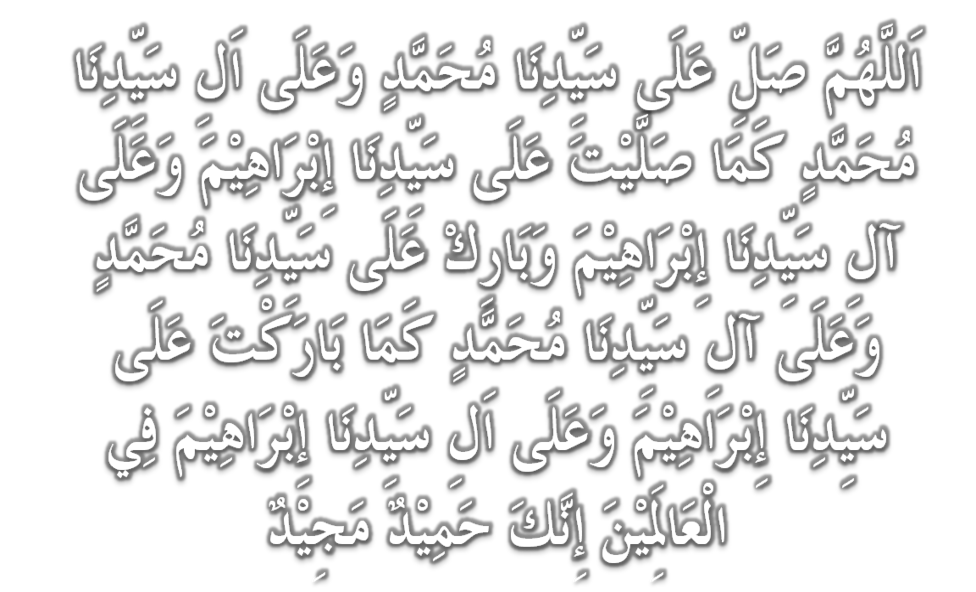 DOA
وَارْضَ اللَّهُمَّ عَنِ الْخُلَفَآءِ الرَّاشِدِيْن وَعَنْ بَقِيَّةِ الصَّحَابَةِ وَالْقَرَابَةِ أَجْمَعِيْن وَالتَّابِعِيْنَ وَتَابِعِي التَّابِعِيْنَ لَهُمْ بِإِحْسَانٍ إِلىَ يَوْمِ الدِّيْن.
Ya Allah, kurniakanlah keredhaan kepada Khulafa’ Rasyidin dan sahabat seluruhnya serta para tabiin dengan ihsan hingga hari kemudian.
DOA
اللَّهُمَّ اغْفِرْ لِلْمُسلِمِيْنَ وَالْمُسلِمَاتِ وِالْمُؤْمِنِيْنَ وَالْمُؤمِنَاتِ اﻷَحْيَآءِ مِنْهُمْ وَاﻷَمْوَاتِ
Ya Allah, ampunkanlah dosa golongan muslimin dan muslimat, mu’minin dan mu’minaat samada yang masih hidup atau yang telah mati.
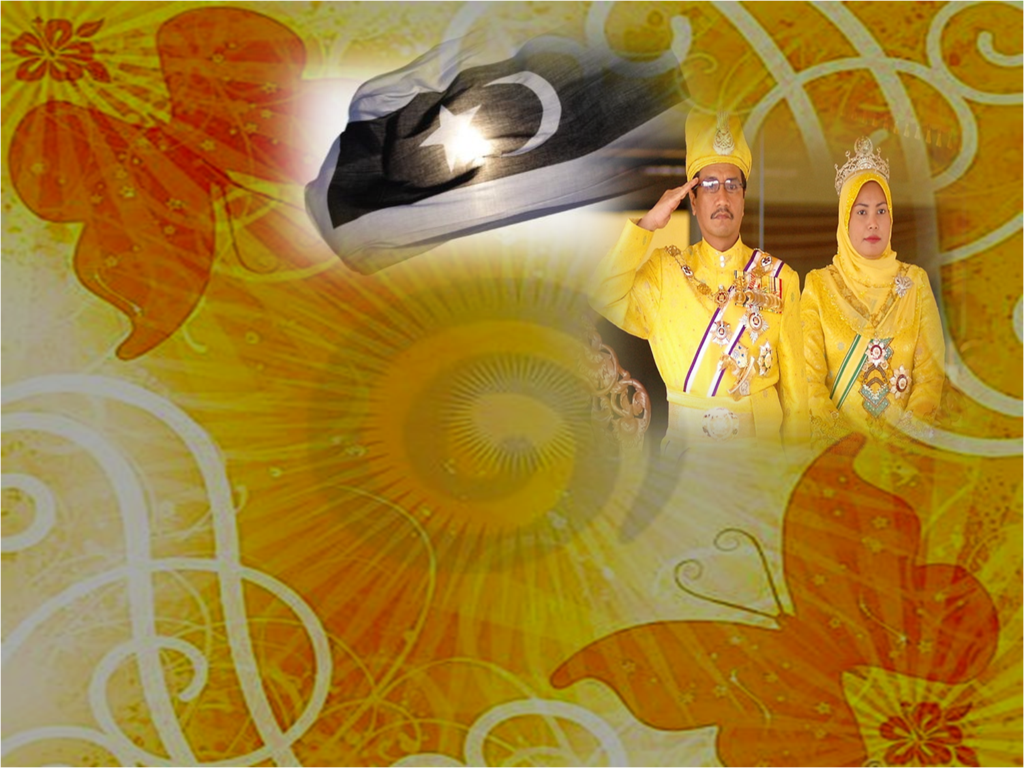 Ya Allah …
Peliharakanlah Seri Paduka Baginda Yang Dipertuan Agong 
Al Wathiqu Billah Tuanku Mizan Zainal Abidin 
Ibni Al Marhum Sultan Mahmud 
Al Muktafi Billah Shah Dan Seri Paduka Baginda  Raja Permaisuri Agong Tuanku Nur Zahirah.  Peliharakanlah Jua Zuriat-zuriatnya Serta Kaum Kerabatnya.
Ya Allah …
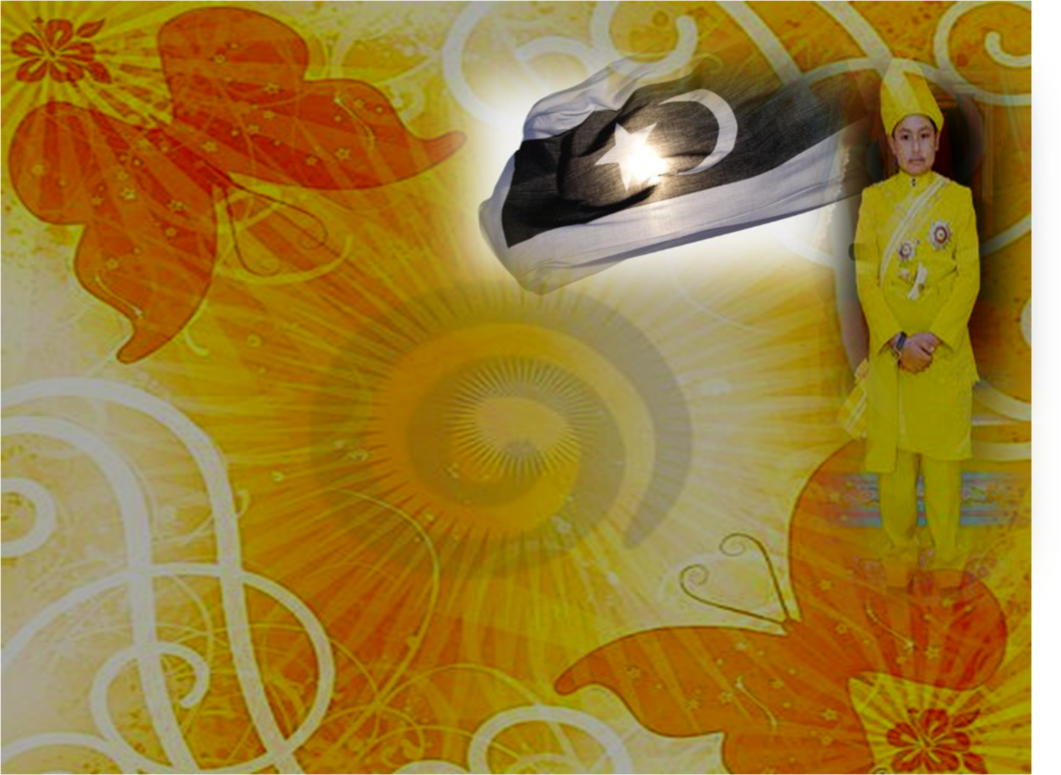 Peliharakanlah Pemangku Raja, Tengku Mohammad Ismail Ibna 
Al-Wathiqi Billah Sultan Mizan 
Zainal Abidin.

Dan Peliharakanlah Jua Pemimpin-Pemimpinnya, Ulama-Ulamanya, Pekerja-Pekerja Serta Seluruh Rakyatnya Dari Kalangan Umat Islam Dengan RahmatMu. 
Wahai Tuhan Yang Maha Penyayang.
DOA
Ya Allah Muliakanlah Islam dan Orang-orang Islam. Tolonglah Islam dan Orang-orang Islam serta himpunkanlah mereka di atas landasan kebenaran dan agama. Hancurkanlah kekufuran dan orang-orang yang syirik serta  orang munafik dan juga musuh-musuhMu serta musuh-musuh agama.
DOA
Ya Allah…
Ampunkanlah Dosa-dosa Kami  Dan Saudara-saudara Kami Yang Terdahulu Telah Beriman Dan Janganlah Engkau Biarkan Kedengkian Dalam Hati Kami Terhadap Orang-orang Yang Beriman.Sesungguhnya Engkau Maha Penyantun Dan Maha Penyayang.
DOA
Ya Allah …
Kami Telah Menzalimi Diri Kami Sendiri 
Dan Sekiranya Engkau Tidak Mengampunkan Kami Dan Merahmati 
Kami Nescaya Kami Akan Menjadi
 Orang Yang Rugi.
Ya Allah… 
Kurniakanlah Kepada Kami Kebaikan
Di Dunia Dan Kebaikan Di 
Akhirat Serta Hindarilah Kami 
Dari Seksaan Neraka.
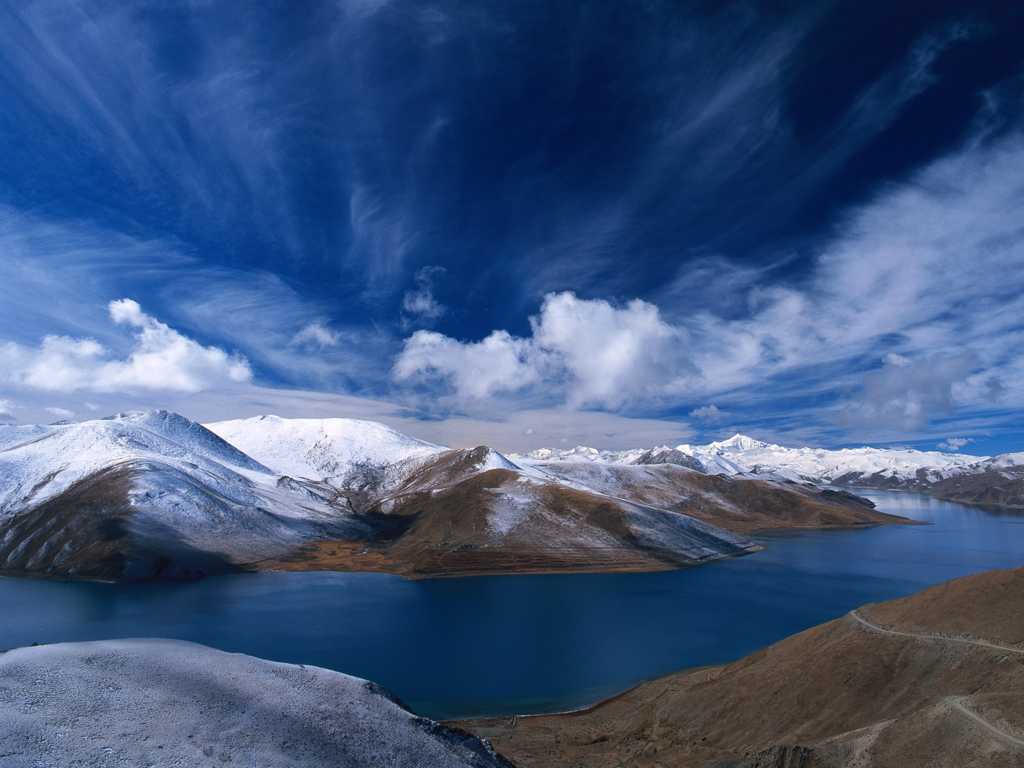 Wahai Hamba-hamba Allah….
Sesungguhnya ALLAH  menyuruh berlaku adil, dan berbuat kebaikan, serta memberi bantuan kepada kaum kerabat dan melarang daripada melakukan perbuatan-perbuatan keji dan mungkar serta kezaliman. Ia mengajar kamu (dengan suruhan dan laranganNYA  ini) supaya kamu mengambil peringatan mematuhinya.
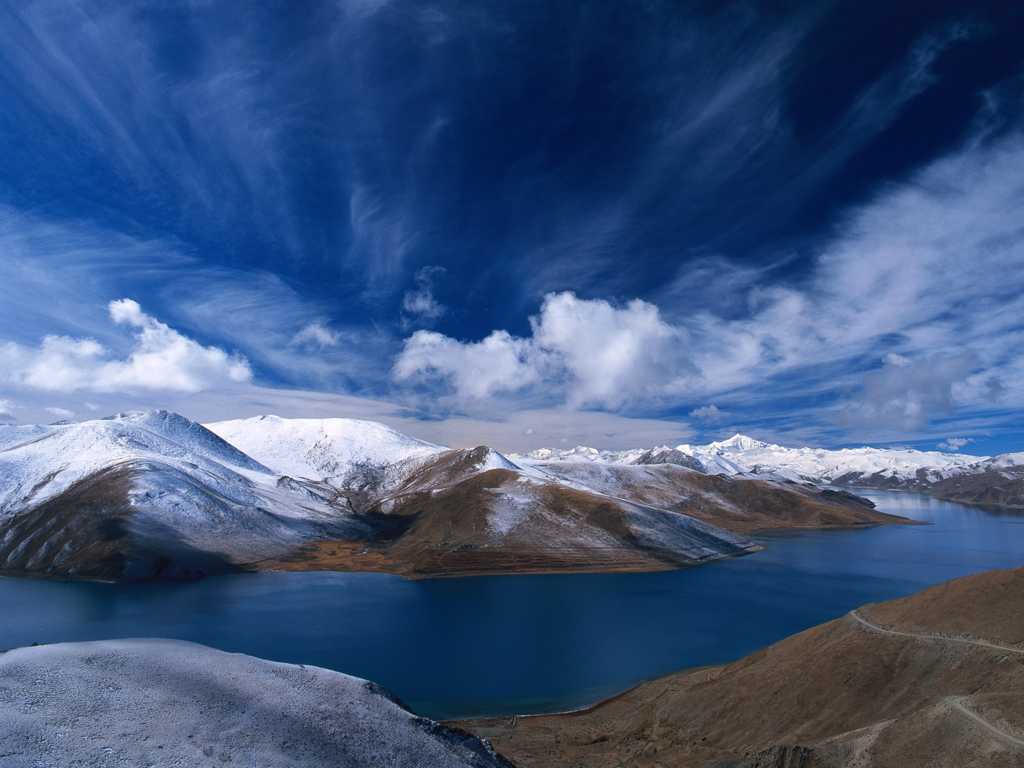 Maka Ingatlah Allah Yang Maha Agung  Nescaya Dia Akan Mengingatimu 
Dan Bersyukurlah Di Atas Nikmat-nikmatnya Nescaya Dia Akan Menambahkan Lagi Nikmat Itu Kepadamu, dan Pohonlah 
Dari Kelebihannya, Nescaya Akan Diberikannya  Kepadamu.
Dan Sesungguhnya Mengingati 
Allah Itu Lebih Besar (Faedah 
Dan Kesannya) Dan (Ingatlah) 
Allah Mengetahui  Apa Yang 
Kamu Kerjakan.